Reconfigurable Computing
Jason Li
Jeremy Fowers
1
Speedups and Energy Reductions From Mapping DSP Applications on an Embedded Reconfigurable System
Michalis D. Galanis, Gregory Dimitroulakos, Costas  Goutis
University of Patras

Galanis, M.D.; Dimitroulakos, G.; Goutis, C.E.; , "Speedups and Energy Reductions From Mapping DSP Applications on an Embedded Reconfigurable System," Very Large Scale Integration (VLSI) Systems, IEEE Transactions on , vol.15, no.12, pp.1362-1366, Dec. 2007
2
FPGA-Based Embedded Motion Estimation Sensor
Zhaoyi Wei, Dah-Jye Lee, Brent Nelson, James Archibald, Barrett Edwards
Brigham Young University


Zhaoyi Wei, Dah-Jye Lee, Brent E. Nelson, James K. Archibald, and Barrett B. Edwards, “FPGA-Based Embedded Motion Estimation Sensor,” International Journal of Reconfigurable Computing, vol. 2008, Article ID 636145, 8 pages, 2008. doi:10.1155/2008/636145
3
What is Reconfigurable Computing?
Architecture that adapts to specific application
Processing unit coupled with reconfigurable hardware
After execution, reconfigures hardware for next task
Implementing circuits without fabricating device
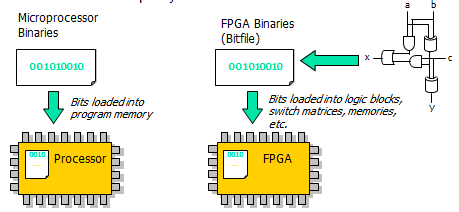 4
Introduction
Reconfigurable Hardware combined with µP
µP => noncritical control intensive
Hardware => kernels
Coarse-grained reconfigurable arrays (CGRA)
Array of processing elements (PEs)
Word-level parallelism
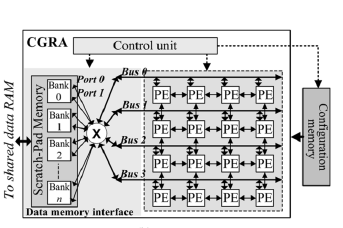 5
Introduction
Seven DSP benchmarks 
Three 32-bit ARM processors
Two CGRA architectures 
Application Speedup
Energy Consumption vs µP/VLIW system
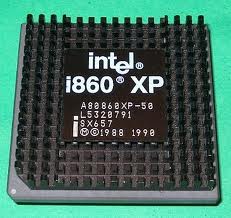 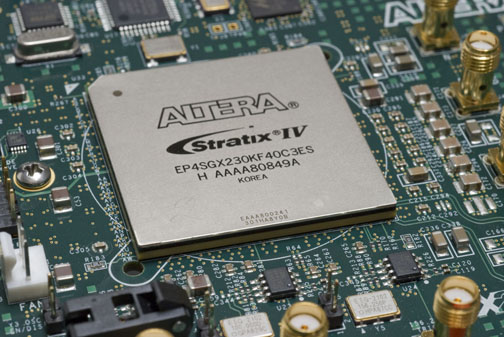 6
Architecture Overview
Shared data RAM used for communication
µP with instruction memory for storing program code
CGRA with memory for complete configuration
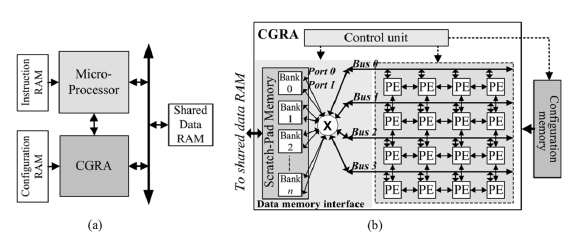 PE array with bus connecting rows and columns
Load data into PEs
Manages CGRA execution; set by µP
7
Design Flow Outline
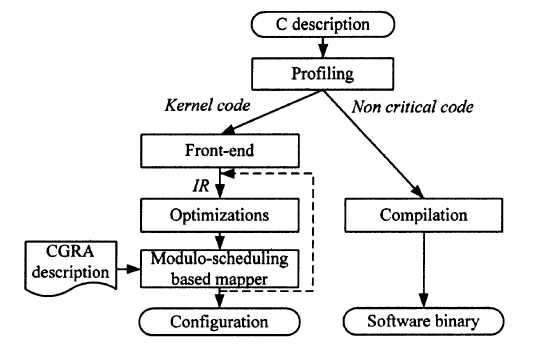 Distinguish kernel from non critical
SUIF2 and MachineSUIF compiler
Loop Unrolling
Scheduler exploits ILP
8
Experimental Setup
CGRA1 = 4x4 array, CGRA2 = 6x6
150 MHz
CGRA1 power consumption is 154.5 mW
CGRA2 power consumption is 258 mW
ARM7
ARM9
ARM10
133 MHz, 26.6 mW
250 MHz, 112.5 mW
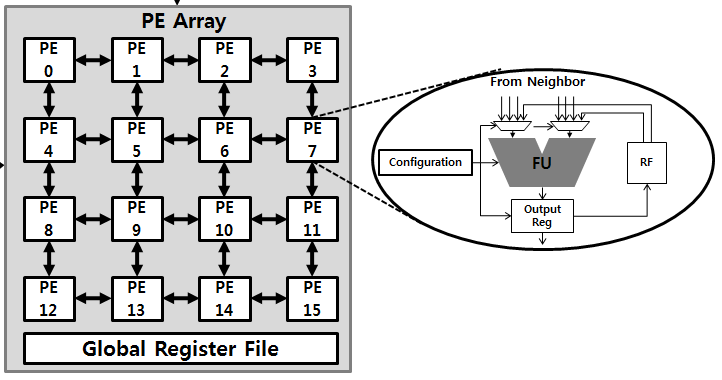 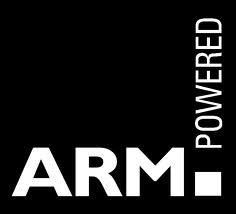 325 MHz, 195 mW
9
Experimental Results - Mapping
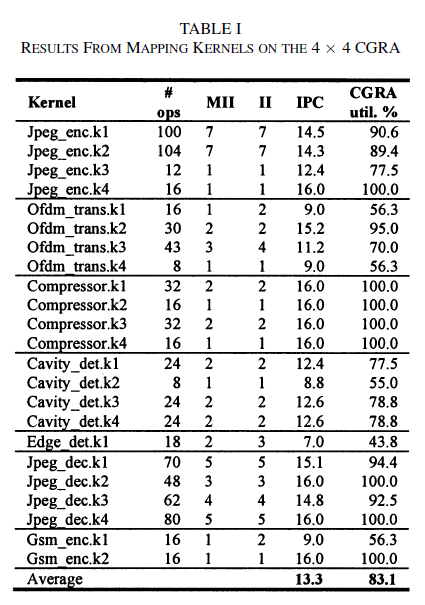 When II = MII, performance is 
    optimal
Optimum performance in 19/23
Average CGRA utilization is
   13.3 IPC or 83.1%
71.7% usage in CGRA2
10
Experimental Results - Speedup
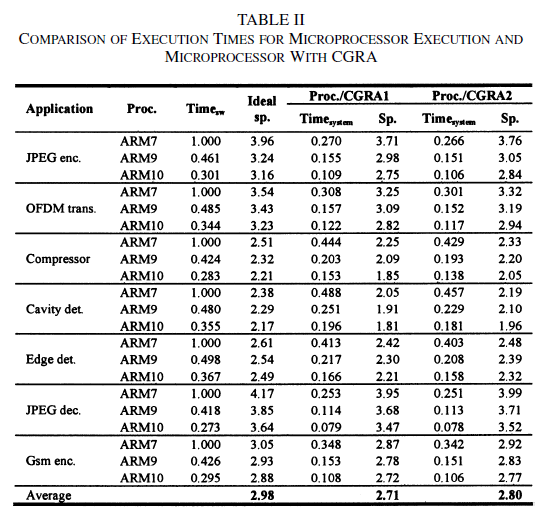 11
Experimental Results - Speedup
Speedups range from 1.81 to 3.99
ARM7 = 2.86, ARM9 = 2.74, ARM10 = 2.57
ARM7 has highest CPI
Speedups are all close to ideal
CGRA2 is only 6% less
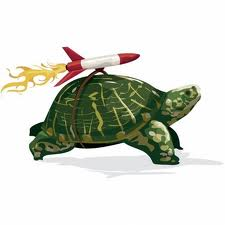 12
Experimental Results - Energy
Energy Estimation
Timeproc = noncritical software
TimeCGRA = kernel execution time
Pmem_icon = shared data RAM and interconnection power consumption
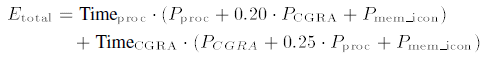 13
Experimental Results - Energy
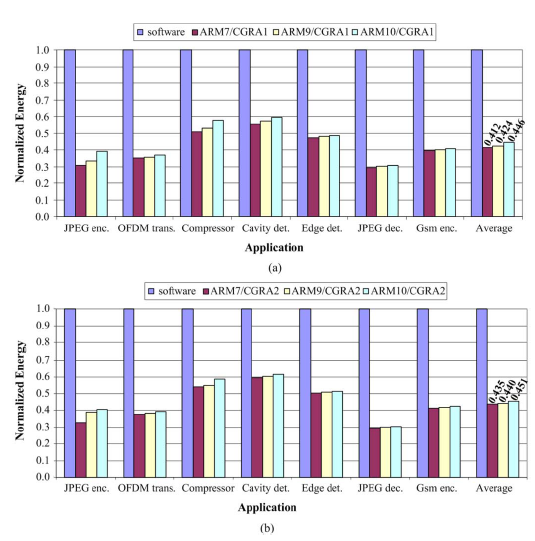 ARM coupled 
with 4x4 CGRA 



ARM coupled 
with 6x6 CGRA 
14
Experimental Results – vs. VLIW
CGRA1 is used due to greater energy savings
Compared to µP coupled with eight-issue VLIW
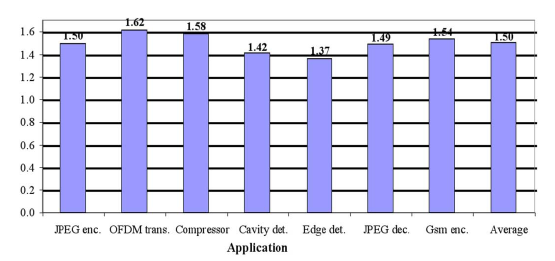 15
Experimental Results – vs. VLIW
Avg speedup 
2.71 compared to 2.53
Avg Energy Savings
57.2% compared to 55%
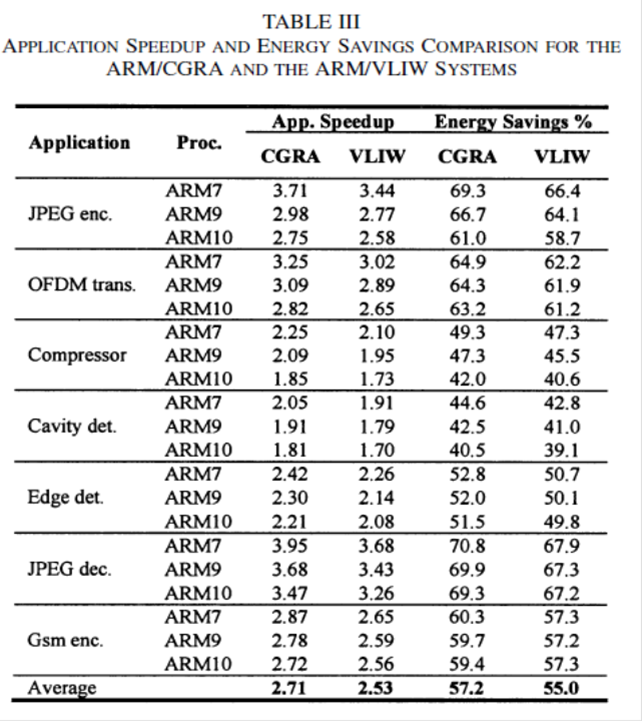 16
Conclusion
Significant speedup and energy reductions
Compared to pure software implementation
Compared to VLIW system
Reconfigurable Computing Application
Optical Flow using FPGA
17
FPGA-Based Embedded Motion Estimation Sensor
Zhaoyi Wei, Dah-Jye Lee, Brent Nelson, James Archibald, Barrett Edwards
Brigham Young University


Zhaoyi Wei, Dah-Jye Lee, Brent E. Nelson, James K. Archibald, and Barrett B. Edwards, “FPGA-Based Embedded Motion Estimation Sensor,” International Journal of Reconfigurable Computing, vol. 2008, Article ID 636145, 8 pages, 2008. doi:10.1155/2008/636145
18/
Optical Flow
Measure the motion of pixels between consecutive frames
Performed on images’ brightness pattern
Major implications for 3D vision, UAVs
Applications:
Navigation, moving object detection, motion estimation, structure from motion, time-to-impact
19
Optical Flow
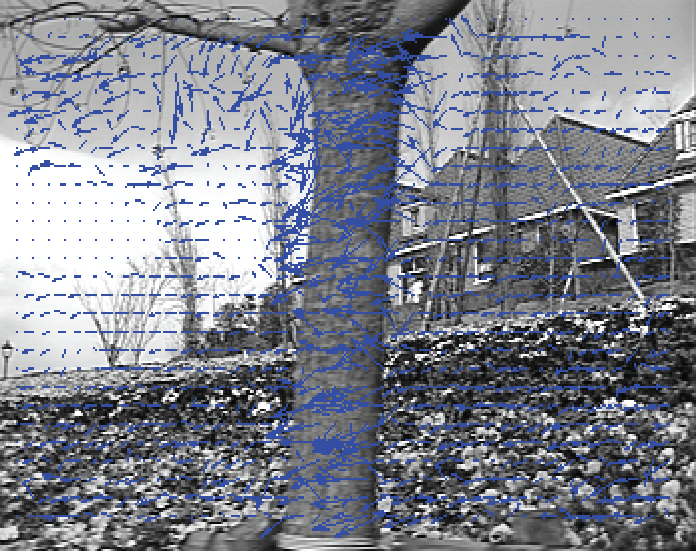 20
Real-time Optical Flow
Notoriously difficult to execute in real time
CPU is too slow, parallelism necessary
GPU acceleration works, not embedded friendly
FPGAs ideal for embedded optical flow
Low power + fast parallel processing
Attempted in many previous works
21
Embedded Optical Flow
Previous embedded work made compromises
Algorithm limitations
Ideal algorithm: iterative steps
Ideal hardware: data parallel or pipelined
Resource limitations
Smoothing important, expensive
22
Algorithm (Math Alert)
The next slide has all of the equations
Use it to get an idea of the computational load
Refer to the paper to learn details
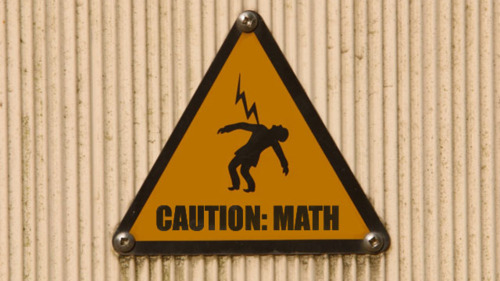 23
Algorithm
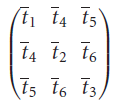 24
Algorithm Cont.
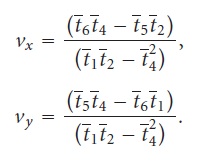 25
End Math Zone
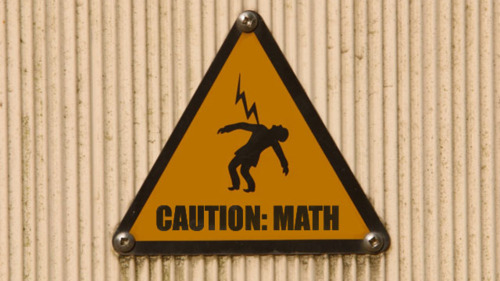 26
Smoothing Masks
Filter every stage to improve accuracy
ci is 3x3 spatial, mi is 7x7 spatial
wi is 5x5x3 temporal (3 frames)
Accessing previous frames very expensive
First paper to do this in HW
Greatly improves accuracy
27
Hardware Structure
Optical Flow Module
Derivative Module
SRAM
High Speed Bus (PLB)
Camera
SDRAM
Note: Reduced system diagram
28
Derivative Module
SDRAM
SRAM
Temporal Gradient
frame(t-1)
gt(t)
Camera
frame(t-3)
frame(t)
frame(t-4)
frame(t-2)
Spatial Gradient
gx(t)
gy(t)
29
Optical Flow Module
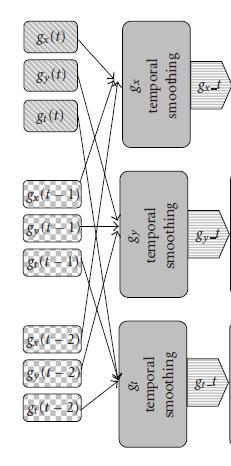 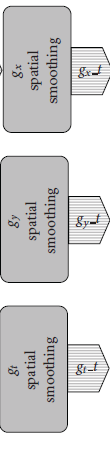 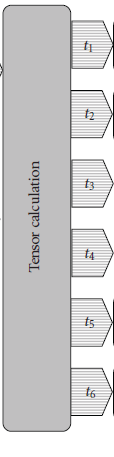 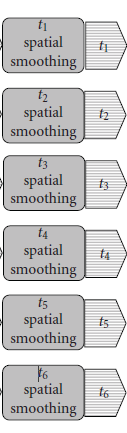 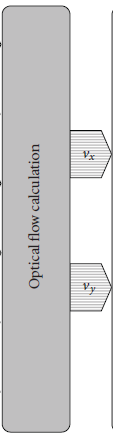 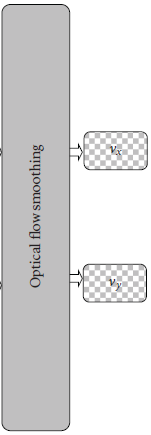 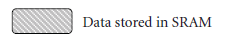 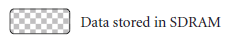 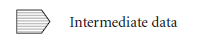 30
Hardware Platform
Virtex-4 FX60 FPGA, 100 MHz Clock
32Mb SDRAM, 4 Mb SRAM
2x built in 400 MHz PowerPC cores
CMOS Camera, 30 FPS 640x480
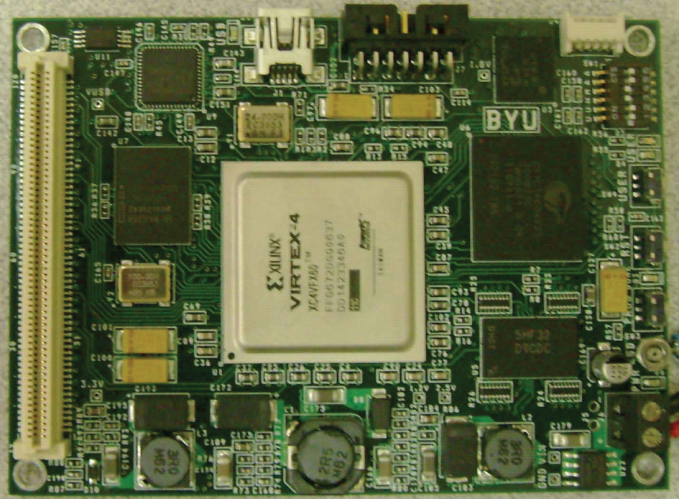 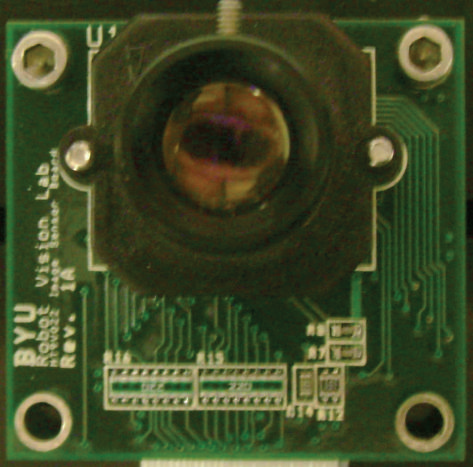 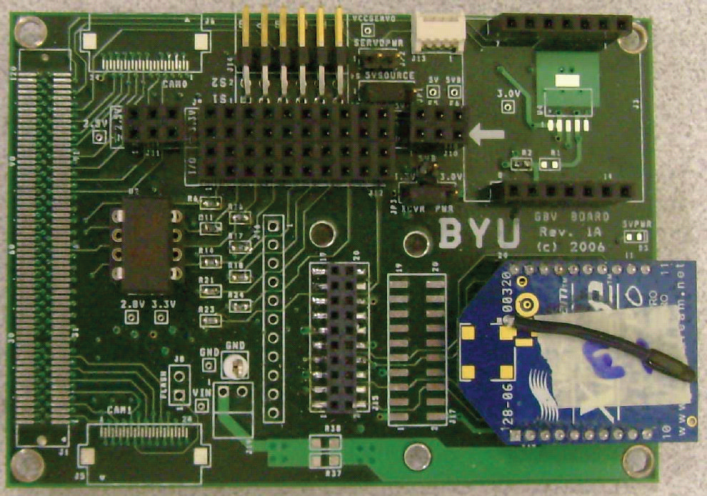 31
Testing
Camera data for frame rate
MATLAB simulation for accuracy
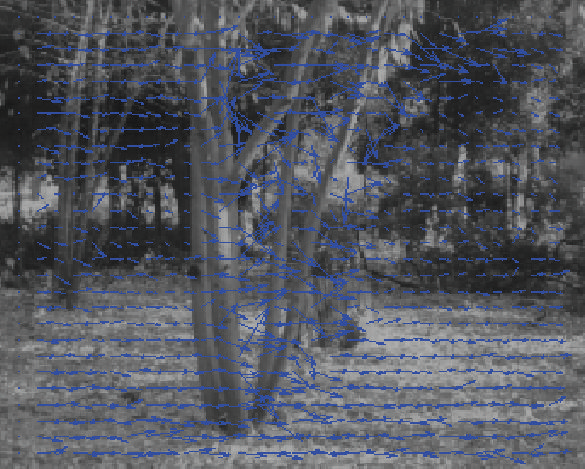 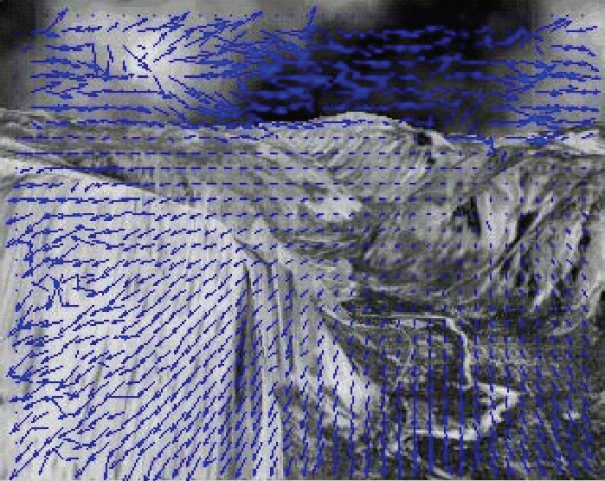 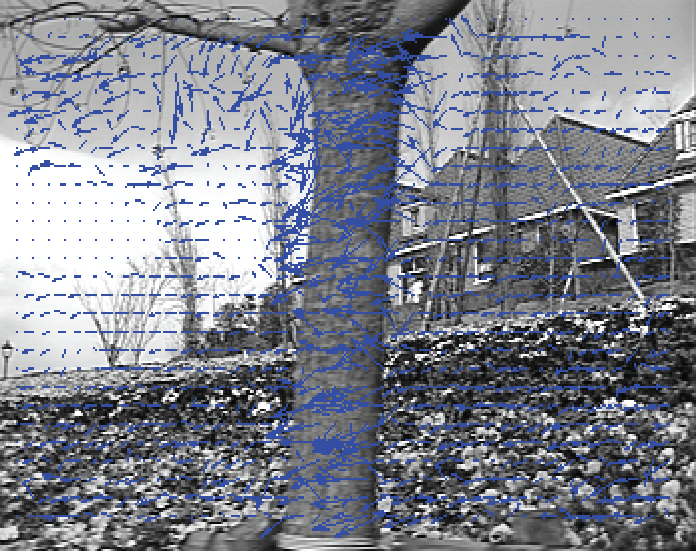 32
Results
Achieved 15 FPS
Suitable for some UAV apps
Accuracy 2x better than previous work
Authors: 6.7o 
Previous: 12.7o 
SW: 1.0o 
Importance of temporal smoothing
10.6o without it
33